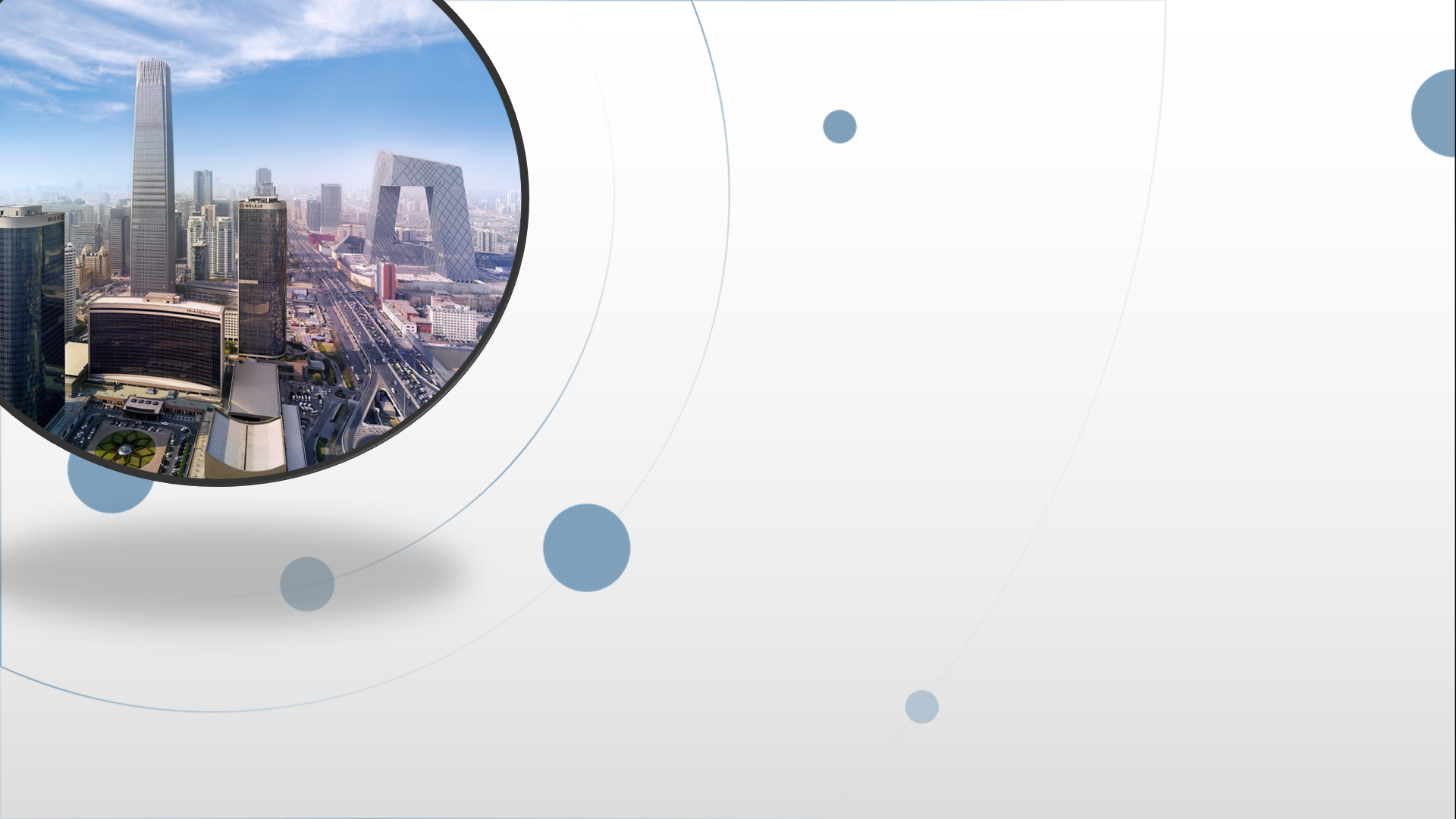 朝阳区线上课堂·高一数学
比较数式大小的常用方法
北京工业大学附属中学  尘福真
比较数式大小 的常用方法
若a-b＞0, 则a＞b;
   若 a-b＜0,则a＜b；
   若a-b=0,  则 a=b。
             要比较a与b的大小，可先计算a与b的差，根据差与0的大小比较，从而得出a与b的大小。

                      作差法
比较数式大小 的常用方法
--------作差


-------差式的处理（因式分解）
------差式与0的比较
结论
比较数式大小 的常用方法
比较数式大小 的常用方法
作差比较时对差式的处理的目的与0比较，
      其过程：作差→差式的变形→符号判定
      差式的处理方法：因式分解、配方、通分、
                           分子（分母）有理化等等。
作商比较时，商式与1比大小时
                  往往使用放缩的方法。
比较数式大小 的常用方法
比较两个数的大小时，先看它们的结构，指数形式的数式，底数相同指数不同时考虑指数函数的单调性，指数相同底数不同时考虑幂函数，指数和底数都不相同时，先看能否化相同的底或相同的指数。
对数形式的数式亦同理。
   单调性法
比较数式大小 的常用方法
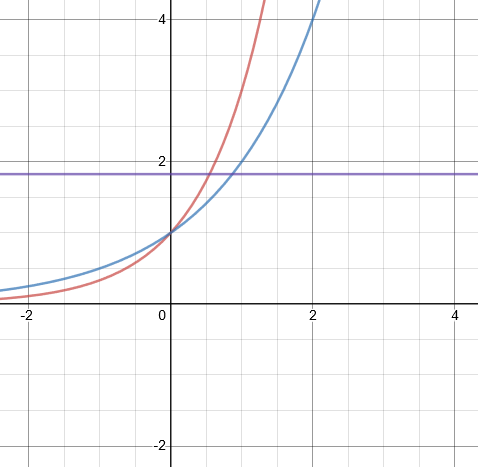 比较数式大小 的常用方法
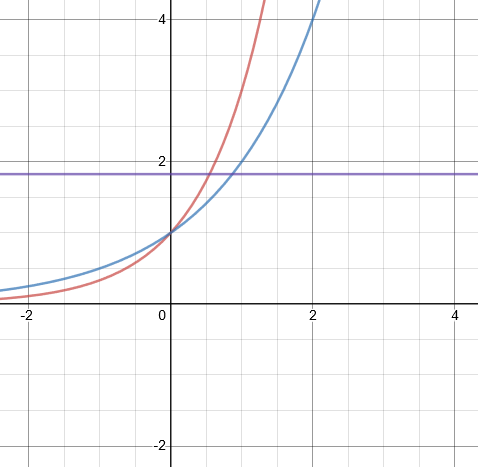 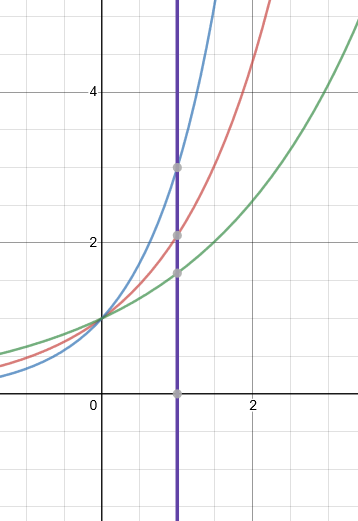 三数分别看成三个点的纵坐标    （靠下的的点的纵坐标较小）
利用图像来比较判断大小的方法    图像法
   多用于解答选择、填空题
比较数式大小 的常用方法
比较数式大小 的常用方法
1.作差法

2.作商法

3.单调性法   

4.图象法

 5. 中间值法
转化思想，数形结合


逻辑推理   数学运算
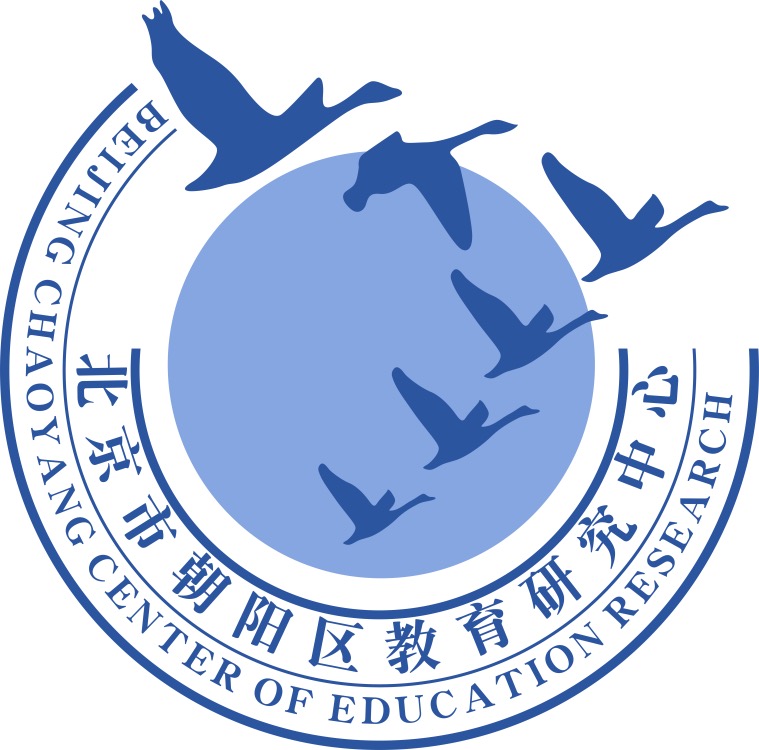 谢谢您的观看
北京市朝阳区教育研究中心  制作